POZOR, PIKI!
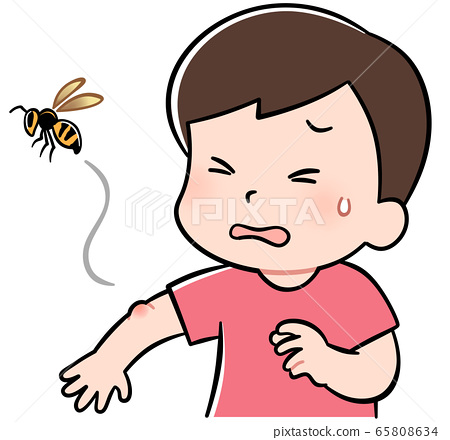 Ali veš, katere žuželke nas lahko pičijo?
Ali veš, da so nekateri ljudje na pike alergični?
Naučili se bomo, kako nudimo prvo pomoč pri pikih žuželk.
Spoznali bomo, kaj naredimo, ko ima nekdo alergijsko reakcijo na pik žuželke.
ČEBELA
OSA
SRŠEN
ČMRLJ
OBAD
KOMAR
ŽUŽELKE NAS PIČIJO TAKRAT, KO SE POČUTIJO OGROŽENE, NPR.:
OSE
ČEBELE
SRŠENI
ČMRLJI
OBADI…
KO ZAPIČIJO ŽELO V NAŠO KOŽO, V NAŠE TELO IZLOČIJO NEKAJ STRUPA.
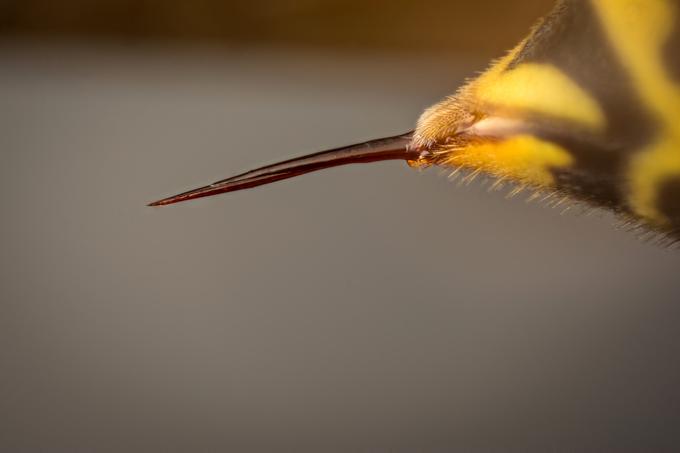 NAŠE TELO SE ODZOVE:
1. MESTO PIKA NAS BOLI
2. VIDNA JE OTEKLINA
3. KOŽA POSTANE RDEČKASTA
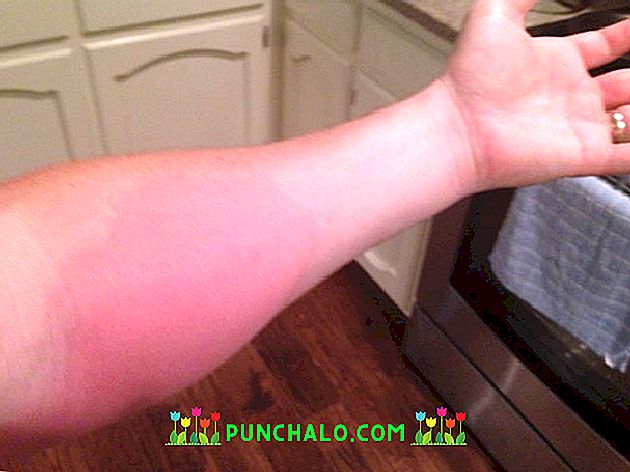 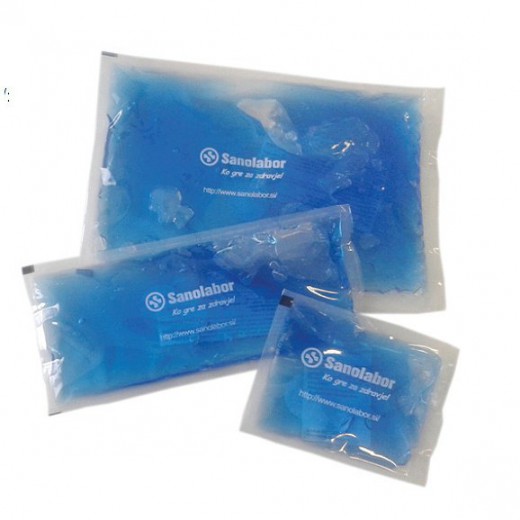 PRVA POMOČ:
NAJPREJ ODSTRANIMO ŽELO
MESTO PIKA HLADIMO S HLADNIMI OBKLADKI
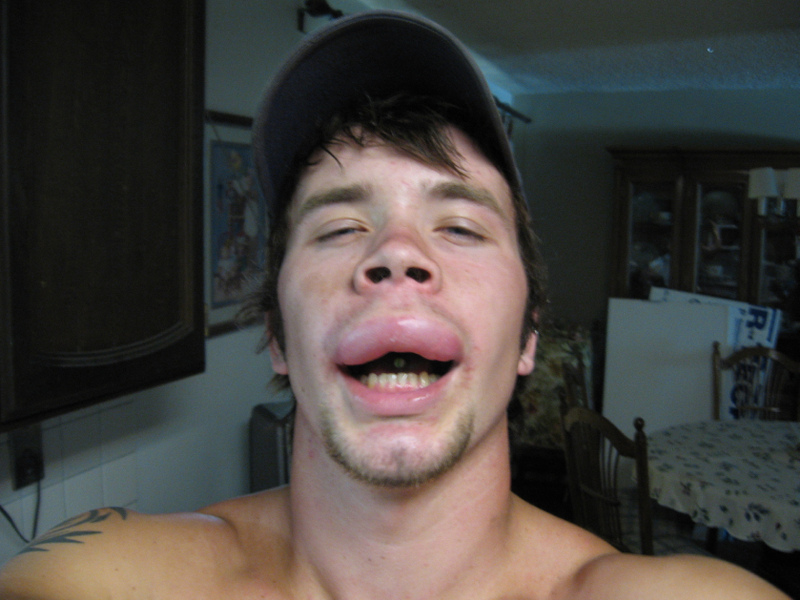 ALERGIJA NA PIK:
PORDELOST KOŽE VSEGA TELESA
SRBENJE PO VSEM TELESU
OTEKANJE OBRAZA
TEŽKO DIHANJE
OMOTIČNOST
NEZAVEST
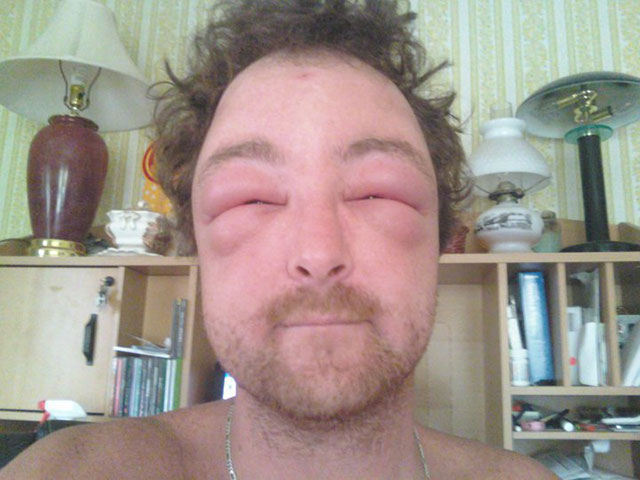 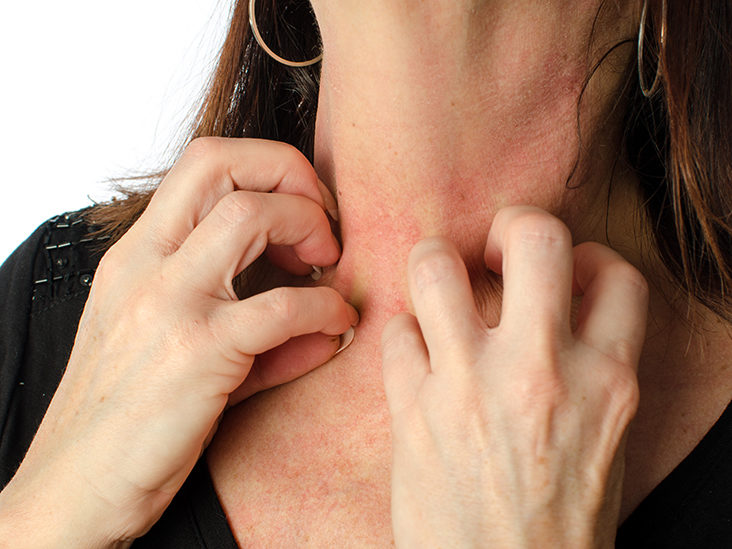 PRVA POMOČ PRI ALERGIJI:
ODSTRANIMO ŽELO
MESTO PIKA HLADIMO
ČE NAS PIČI V VRAT JE ZELO NEVARNO – OTEKANJE NAM LAHKO ZAPRE DIHALNO POT – V TEM PRIMERU VRAT OVIJEMO V HLADNE OBKLADKE IN TAKOJ POKLIČEMO 112
LJUDJE, KI SO ALERGIKI, IMAJO POSEBNO ZDRAVILO – TAKOJ PO PIKU GA JE POTREBNO VBRIZGATI V MIŠICO NA STEGNU.
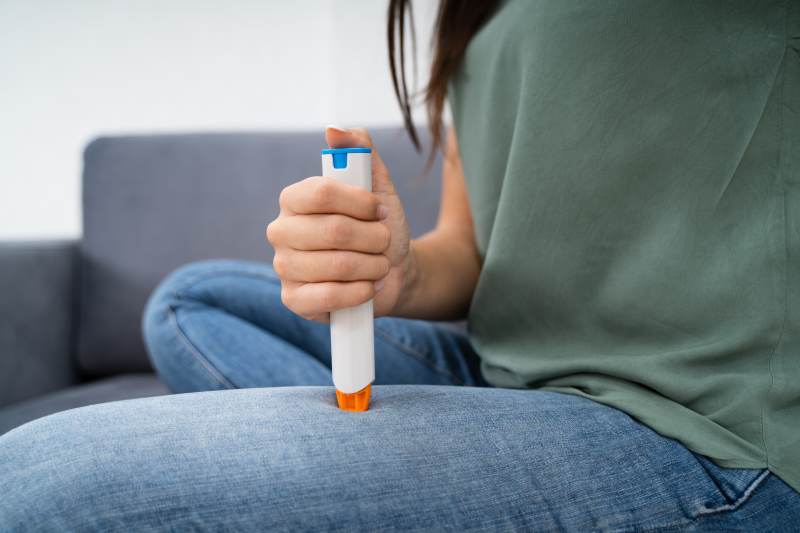